Nabeel Hyatt
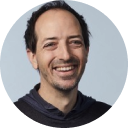 “Some of the best founders I’ve worked with 
tend to start by writing a free-form note from the CEO. Almost a journal entry giving their honest, often emotional assessment of what it is like on the ground of the company at this moment. Long form writing gives you the opportunity to gather your thoughts, and portray things that will never come through in bullet points and charts.
Board Meeting
Q1 2025
Your company name
April 27, 2025
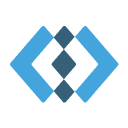 Agenda
CEO Overview
Financials, OKRs, and KPIs
15
minutes
15
minutes
Team
Departmental Team Updates
Proposed New OKRs
Product Roadmap
30
minutes
Nabeel Hyatt
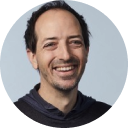 “Don’t get stuck updating the board on the past for 3 hours. Reporting on the past should be brief, just for context to those not there day-to-day, and to help codify any new learnings from what just happened. I have always loved one founders’ description of a board meeting as a mini-offsite for the executive team, with guests.
Strategy
Board Approvals
60
minutes
CEO Overview
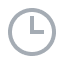 10 minutes
What we want out of today

Are we moving too fast or too slow? 
Too aggressive or conservative?
Preview any potential strategy discussions
What Keeps Me Up at Night

Existential Threats
Looming Mistakes
What’s Going Better Than Expected

Delivered or beat on strategic goal
Continuous process improving
Nabeel Hyatt
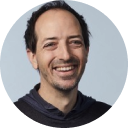 “CEOs often skew super positive or super negative - a structure like this helps founders to give space to balance both.”
Q1 2025 Cash and Burn
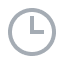 2 minutes
CASH IN BANK
NET BURN
RUNWAY
$5,100,742
-$68K (Mar)
28 months
-$243K (Jan)
-$232K (Feb)
As of 3/31/2025
Mar 2025
MONTHLY BALANCE
$6M
$5.9M
$5.6M
$5.4M
$4M
$5.2M
$3.6M
$3M
Nabeel Hyatt
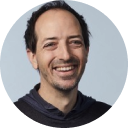 “Keep this basic early in a companies life: cash in bank, monthly burn, runway.”
$0M
Oct 2024
Nov 2024
Dec 2024
Jan 2025
Feb 2025
Mar 2025
Q1 2025 Past OKRs
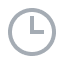 10 minutes
Nabeel Hyatt
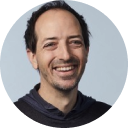 “Goals in startups should not be all green or you are likely not taking enough risk.  Public companies have to hit every number projected, which can lead to incrementalism. But a startup is a learning experience where you don’t know what could 10x your company. Pick some OKRs that are “must hits,” and some that are moonshots. Make sure the team knows the difference!”
Q1 2025 Actuals vs. Plan
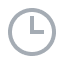 4 minutes
Nabeel Hyatt
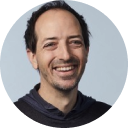 “When addressing actuals vs plan, big surprises (good and bad) should be pointed out very clearly and discussed. More than meet or beat, I want to know what you learned. I’m a big fan of color coding throughout a deck to signal quickly to the board what you think is worth attention.”
2024 Forecast vs. Plan
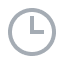 4 minutes
Nabeel Hyatt
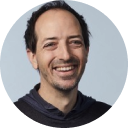 “When backing up to a yearly view, this should inevitably lead to a conversation of whether you are on track for the next fundraise.”
KPIs
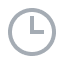 2 minutes
Nabeel Hyatt
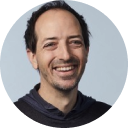 “KPIs are the vital signs of the business, the 5-20 metrics that give a glanceable view of the business from a bunch of angles. KPI dashboards generally do not have goals tied to them, just what is “healthy” and not healthy. If a KPI becomes critical enough that the team needs to focus on moving it, it becomes an OKR.”
Team
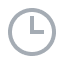 10 minutes
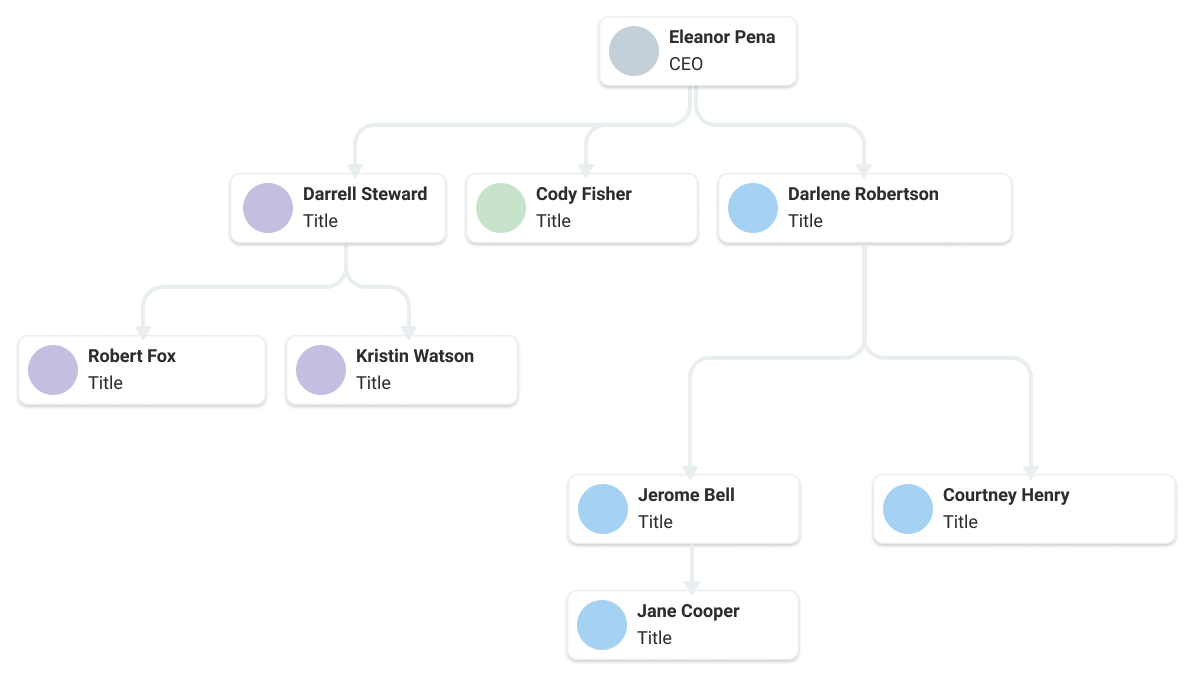 Current Team headcount
Org chart
Hiring plan and recruiting needs
Where we need the most help
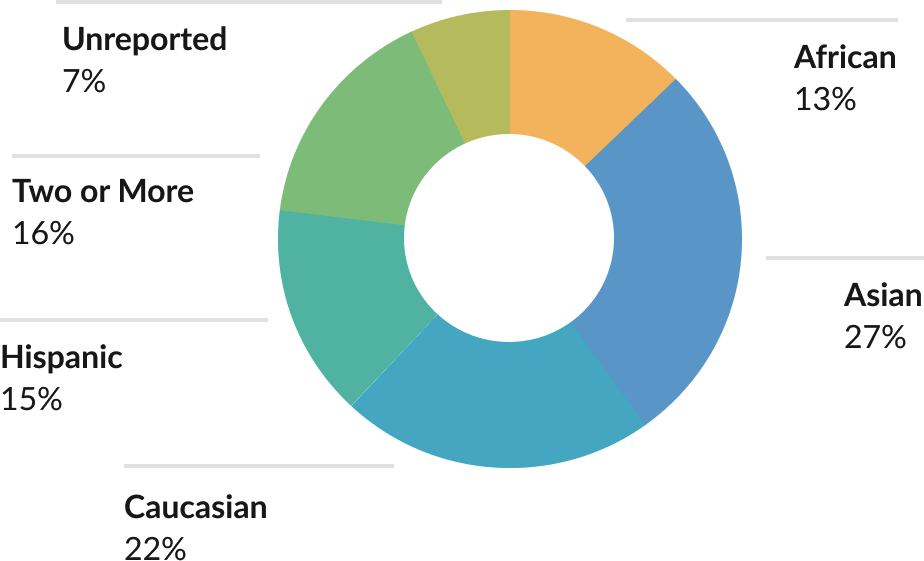 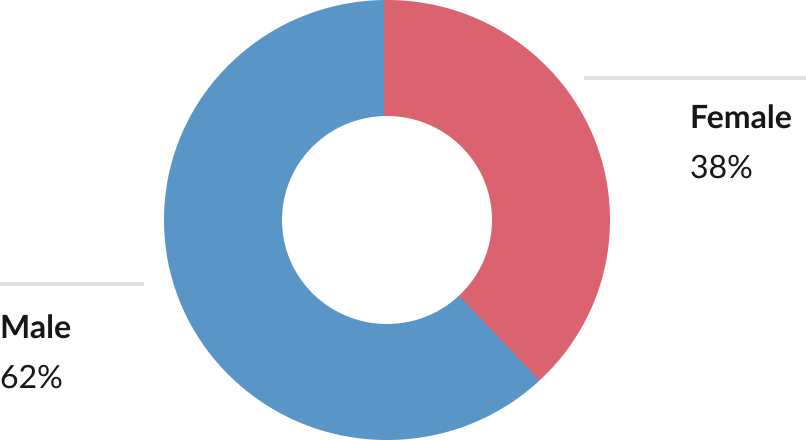 Nabeel Hyatt
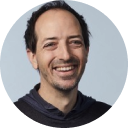 “Don’t be afraid to ask for help with recruiting. Founders seem to value the qualitative discussion of candidates and team dynamics matters just as much as the quantitative. ”
Department Updates: Sales & Marketing
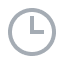 15 minutes
Sales 
Pipeline; customers added and total
Topline goals and scale metric (ex: GMV/ARR)
Team growth/scaling strategy
Marketing 
Outbound vs. inbound lead strategy
Messaging and campaigns; define target audience
Content/awareness goals and quantifiable metrics
Nabeel Hyatt
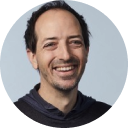 “Make sure the team is in the habit of tying their individual goals directly back to a company OKR and the company’s mission. You can hit a Key Result while failing the actual Objective.”
[Speaker Notes: Combine S&M]
Proposed Next Quarter OKRs
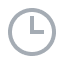 15 minutes
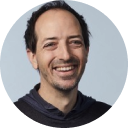 Nabeel Hyatt
“If you’ve set up the rest the board deck right, everyone including your team should have the context to really talk through these goals & which should be stretch goals and which should be easy. Timescale this conversation by what needs to get done in the upcoming quarter, and before the next large milestone.”
Product Roadmap
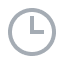 15 minutes
Nabeel Hyatt
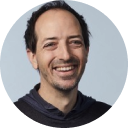 “The roadmap challenge is keeping it high enough level to be readable, but not so high level that none of it is controversial. Get out of the abstract, include screenshots or mockups. The Risk and Impact columns can help a team & board calibrate if they have enough moonshots vs incremental features.”
Open Strategy Questions
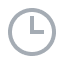 45 minutes
Highest Priority Issues
Broad issues to work through
Product directions and pivots (if this, then that)
Opportunistic alliances/bd/acquisitions
Worries and areas where the board can help
Nabeel Hyatt
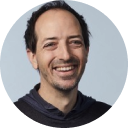 “If you’ve kept pace, then everything in the deck up until now can take just an hour and is just the context to really dig into these strategic questions. Don’t be afraid to spend 3/4 of the meeting on this section during key moments in a company's journey. Ultimately, this is what your board is here for.”
Option Grants
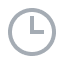 5 minutes
Proposed Option Grant
Option Pool Data
Nabeel Hyatt
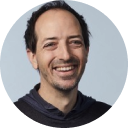 “Founders should have approved bands of equity/salary by position so they can move quickly on hiring. Then time can be dedicated to the couple of folks that are out of the normal range. “
Appendix
KPIs - Original
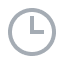 2 minutes
Nabeel Hyatt
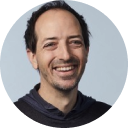 “KPIs are the vital signs of the business, the 5-20 metrics that give a glanceable view of the business from a bunch of angles. KPI dashboards generally do not have goals tied to them, just what is “healthy” and not healthy. If a KPI becomes critical enough that the team needs to focus on moving it, it becomes an OKR.”
2025-2026 Forecast
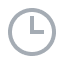 2 minutes
As of ____, cash in bank is $___. Over the next ___ months (April 2025 - April 2026) net burn will go from ___ to ___ with an increase of ___%. Revenue from August 2025 to August 2026 will increase from ___ to ___, with a growth rate of ___.
Nabeel Hyatt
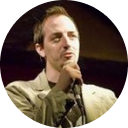 “ ”
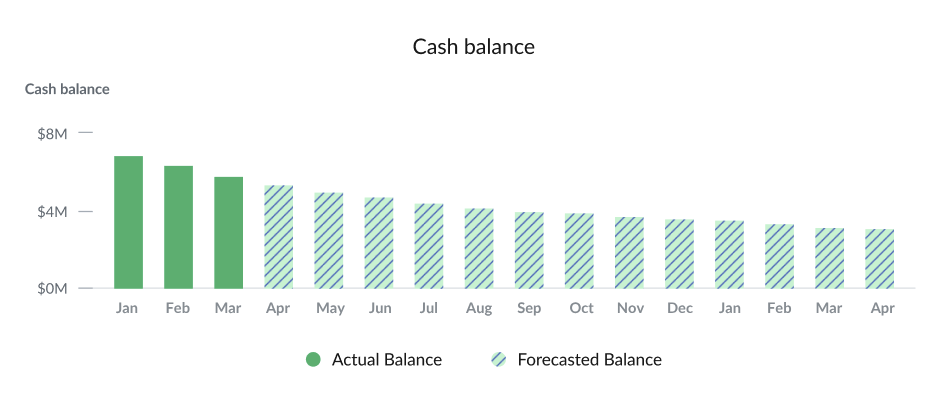 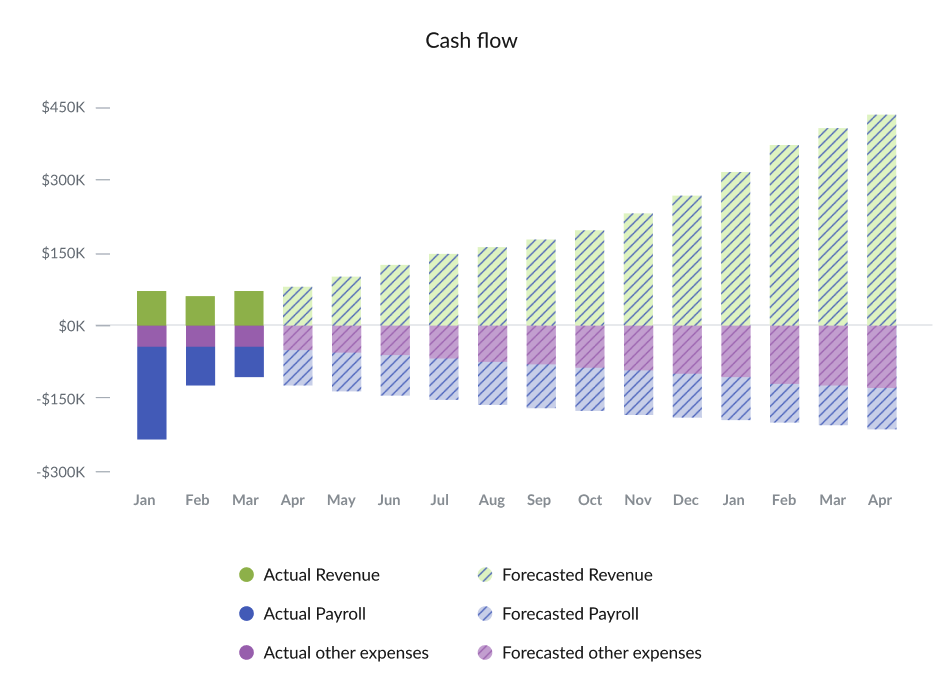 Departmental Review
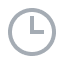 1 minute
Product

Sales & Marketing
Nabeel Hyatt
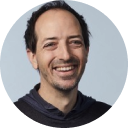 “For early companies, this is mostly product. As you scale, selectively include departments as it pertains to the problems you are facing. Once you mature, include all departments.”
Department update: Product
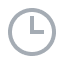 7.5 minutes
Q1 Product Objective 1 
Established 5 roadmap goals by certain dates - 	✅
Didn’t hit goal by end of quarter - 			🆇
KPI related to objective declined - 			🆇		
Deep dive on learnings from OKRs
Discuss planned adjustments moving forward

Q1 Product Objective 2
Develop benchmarks for performance & engagement - ✅
Meet or beat benchmarks - ✅
New feature improves KPI - ✅ 
Deep dive on learnings from OKRs
Discuss planned adjustments moving forward
Nabeel Hyatt
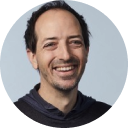 “For early companies, this is mostly product. As you scale, selectively include departments as it pertains to the problems you are facing. Once you mature, include all departments.”
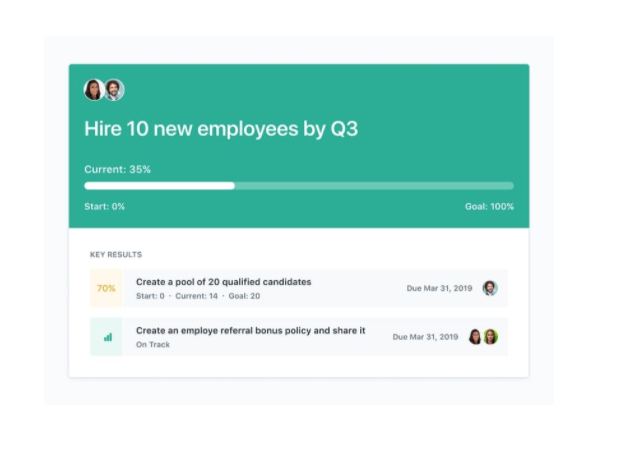 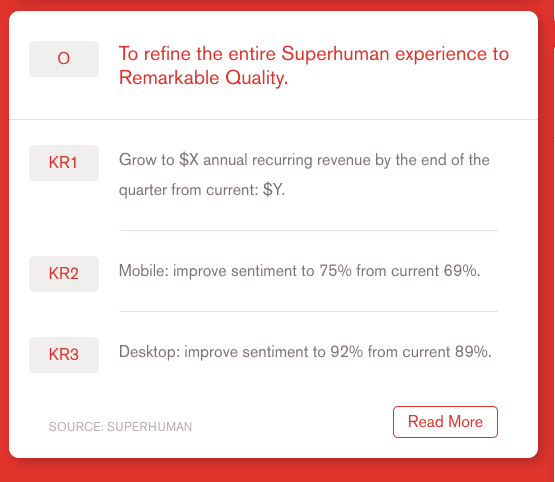